Sistema anti-fugas de  gas inteligente “SmartGas”
integrantes:   Alexis Yucra
      Franco Villagra
		 	      Joaquin Guarachi
			      Rodrigo Torrez
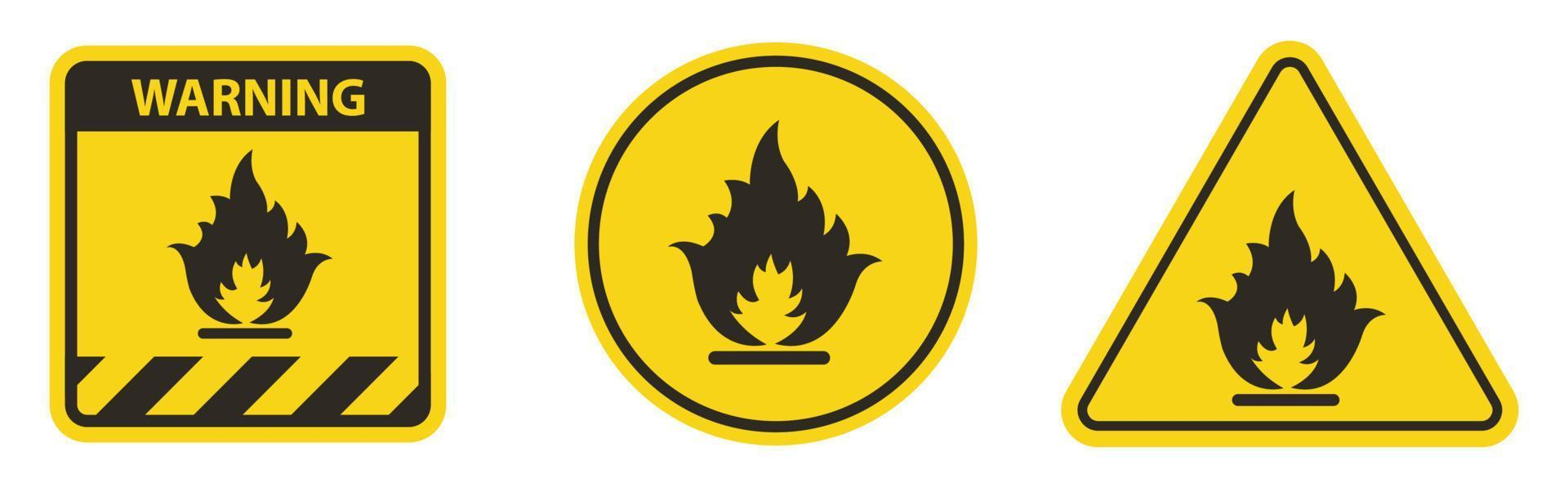 Planteamiento del proyecto
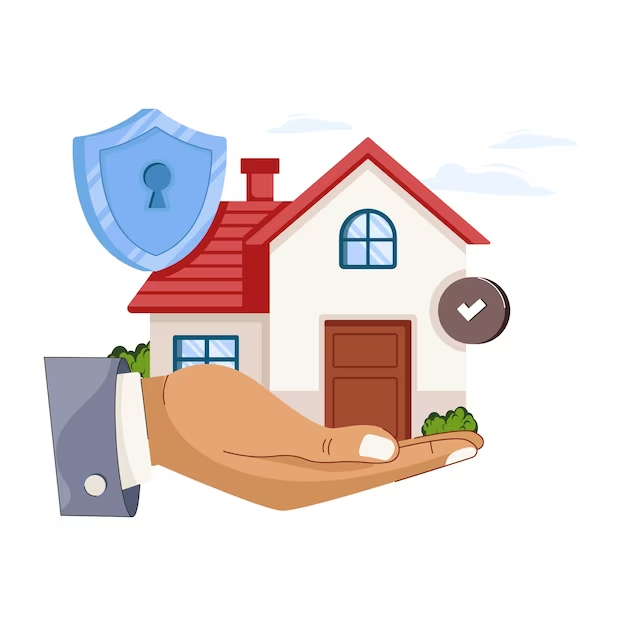 Objetivo General
Elaborar un sistema de deteccion y prevencion de fuga de gas para la cocina con el fin de prevenir accidentes.
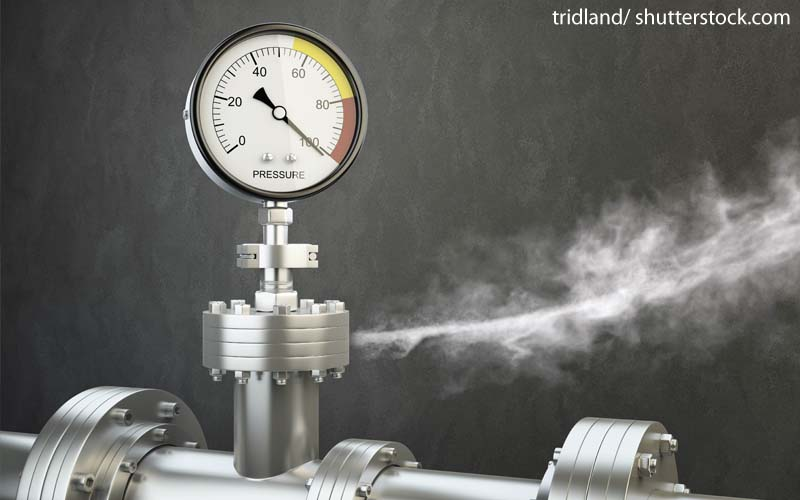 Objetivos específicos
Reunir Información
Planificar el proyecto
Realizar el código
Implementar el código al sistema
Realizar pruebas
Documentar el proyecto
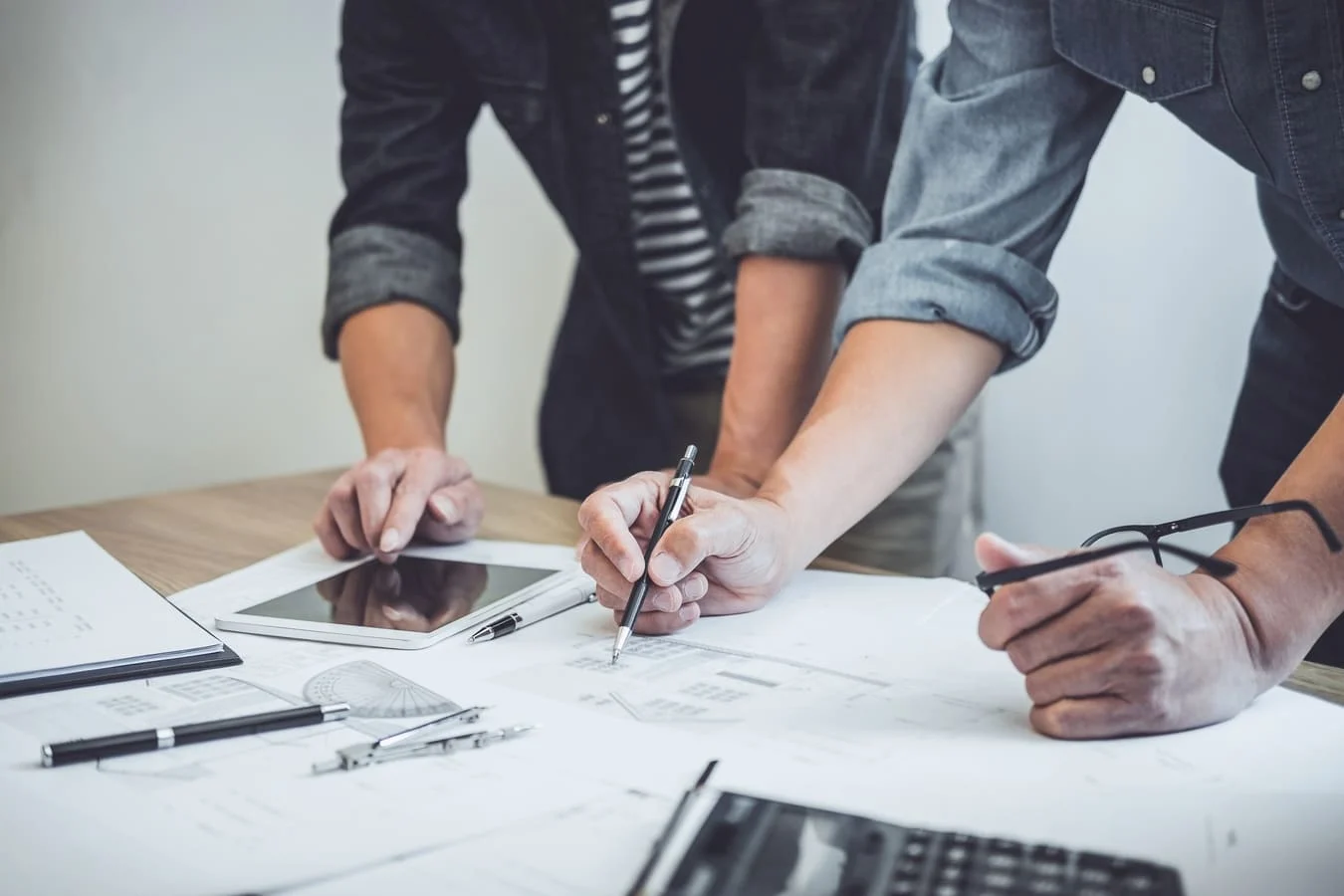 Suposiciones
Los integrantes tiene conocimiento previo de las herramientas
Uso correcto de las herramientas de trabajos
Se nos entregará un dispositivo raspberry Pi
Actitud responsable
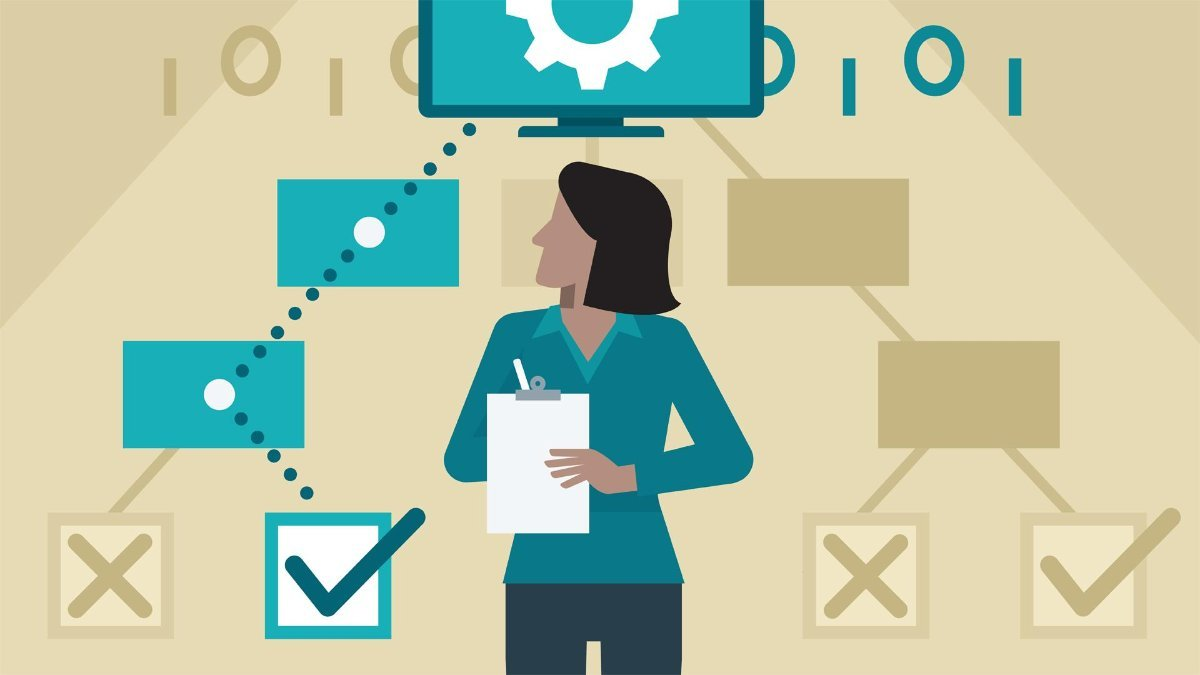 Restricciones
Desarrollar el proyecto solo con las herramientas solicitadas.
Realizar el proyecto en el tiempo establecido.
No sobrepasar el límite del presupuesto.
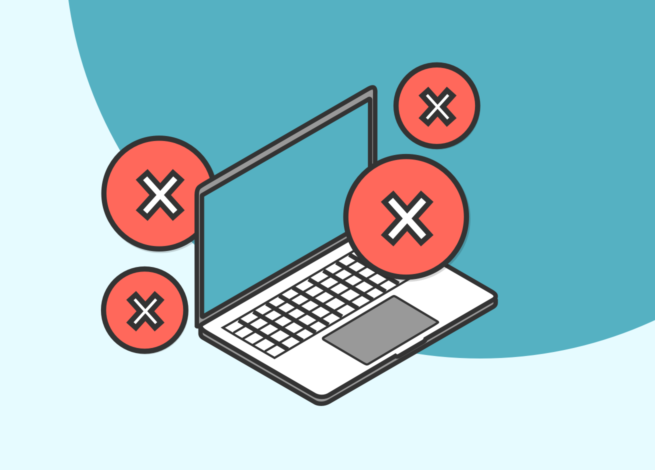 Entregables
A medida que se realice el proyecto habrá ciertos documentos a entregar con motivo  de actualizar la información con respecto a los avances y organización del proyecto, los documentos a entregar serán:
Bitácoras
Informes
PowerPoint
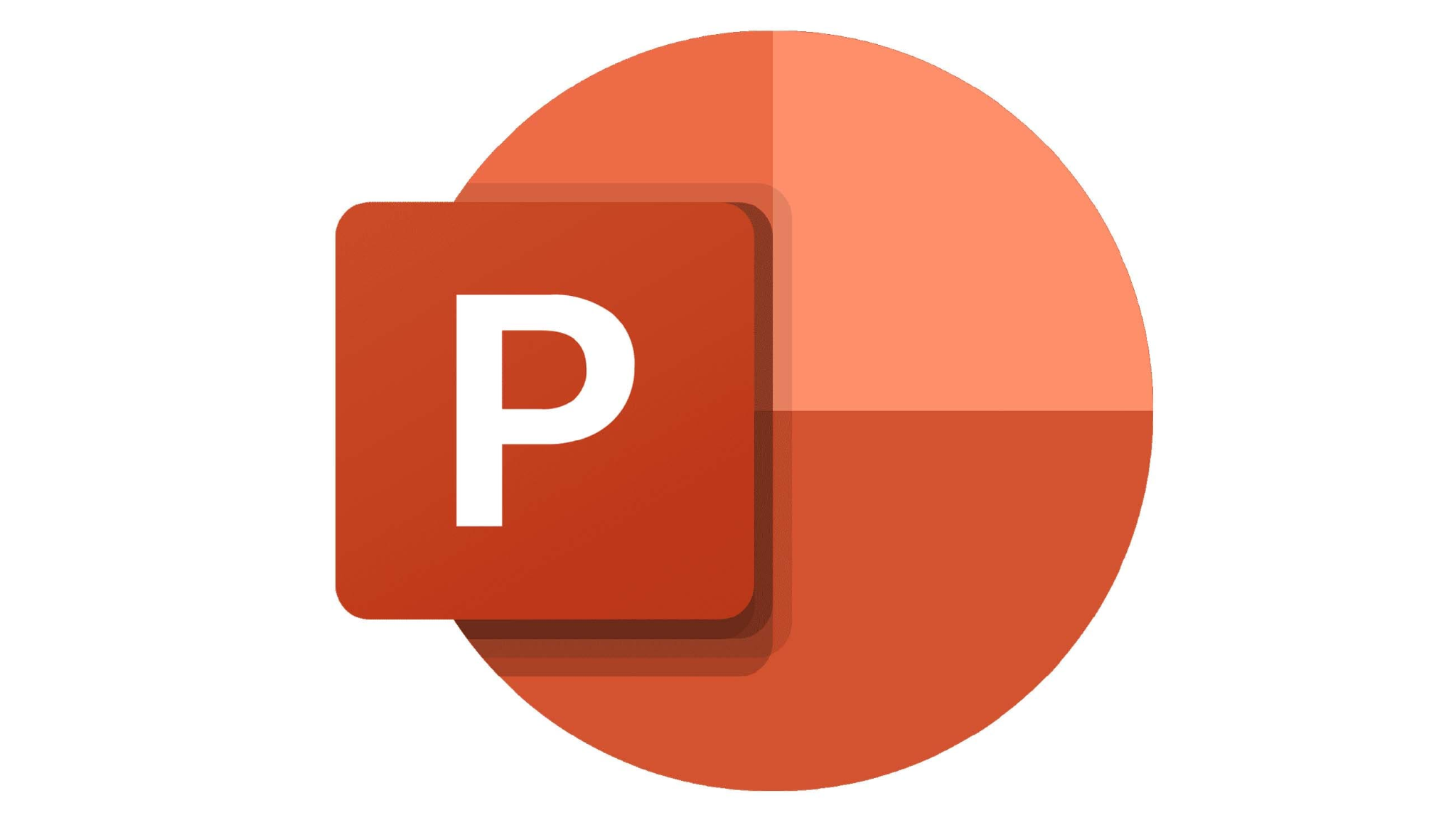 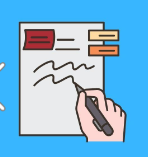 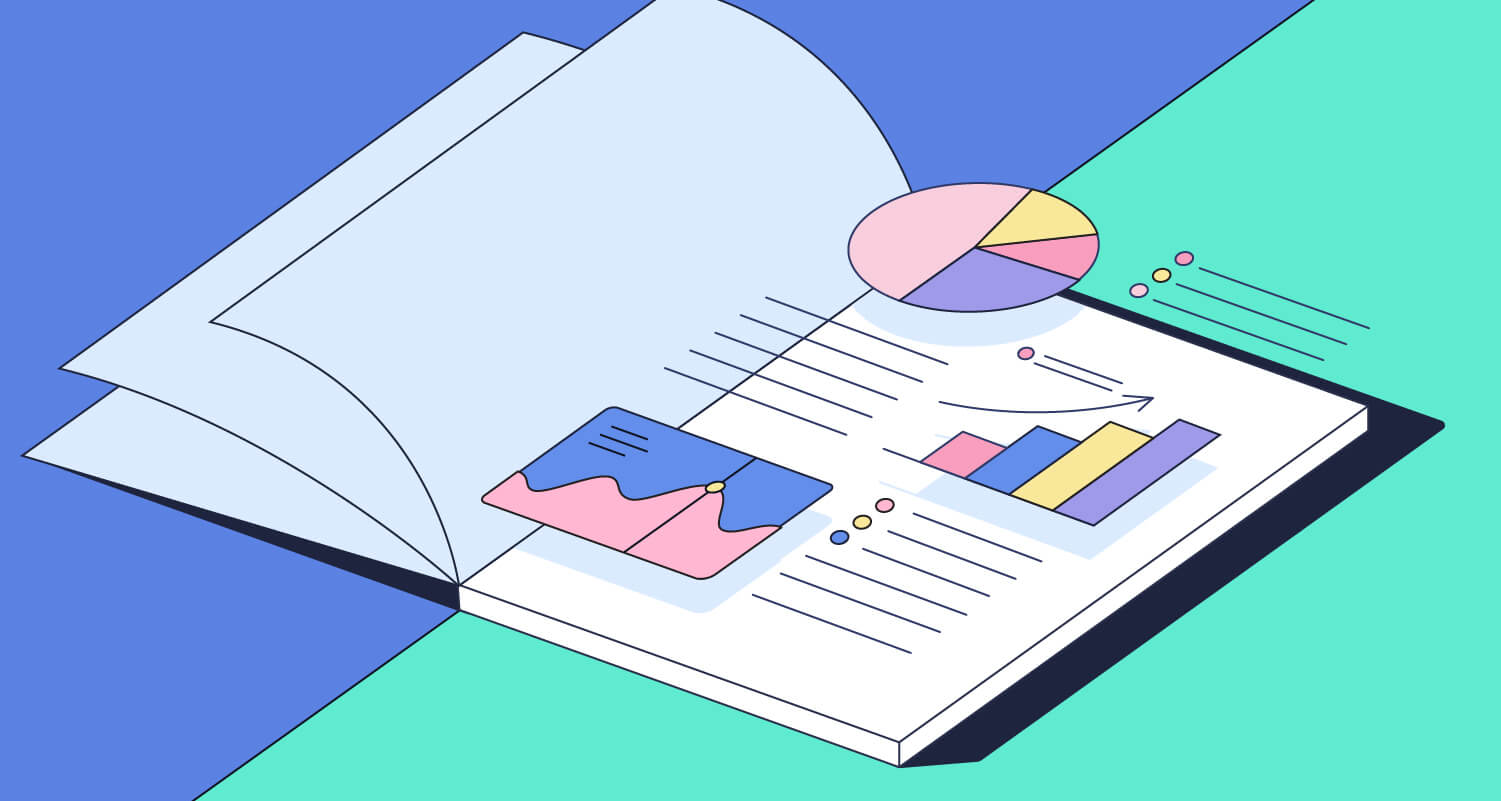 Organización del proyecto
Personal
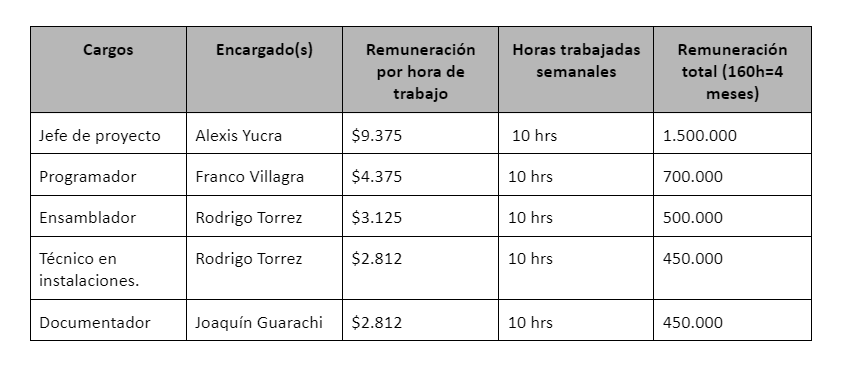 Comunicación
Comunicación del equipo:
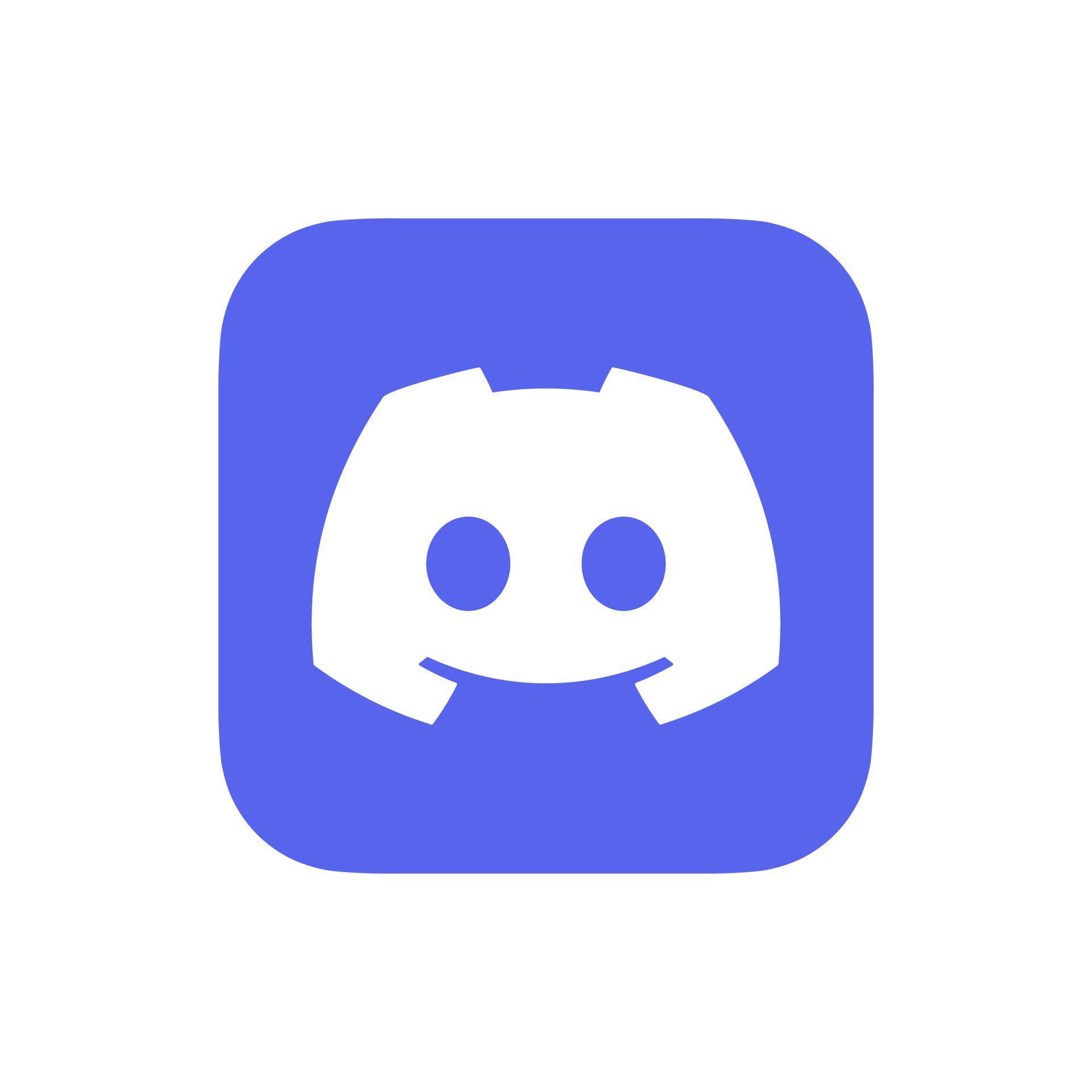 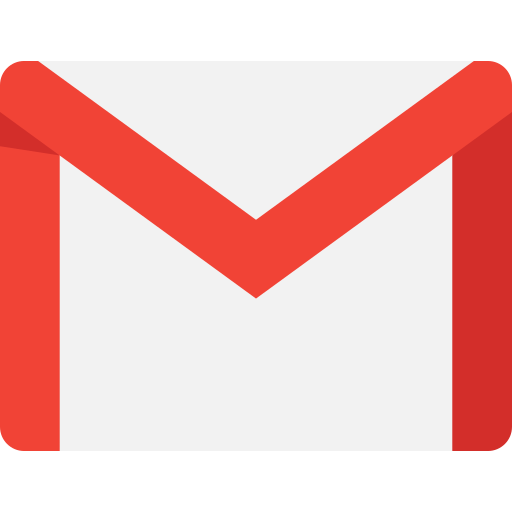 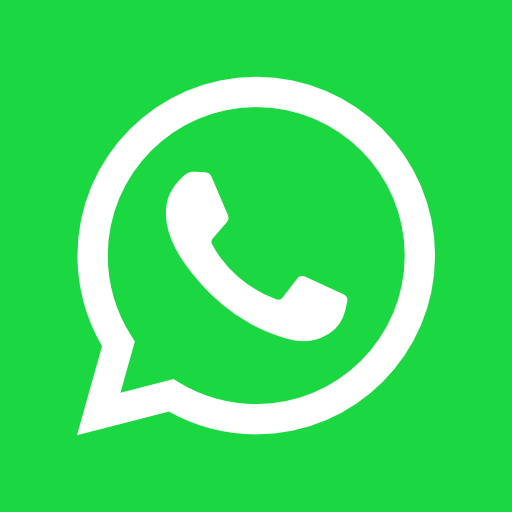 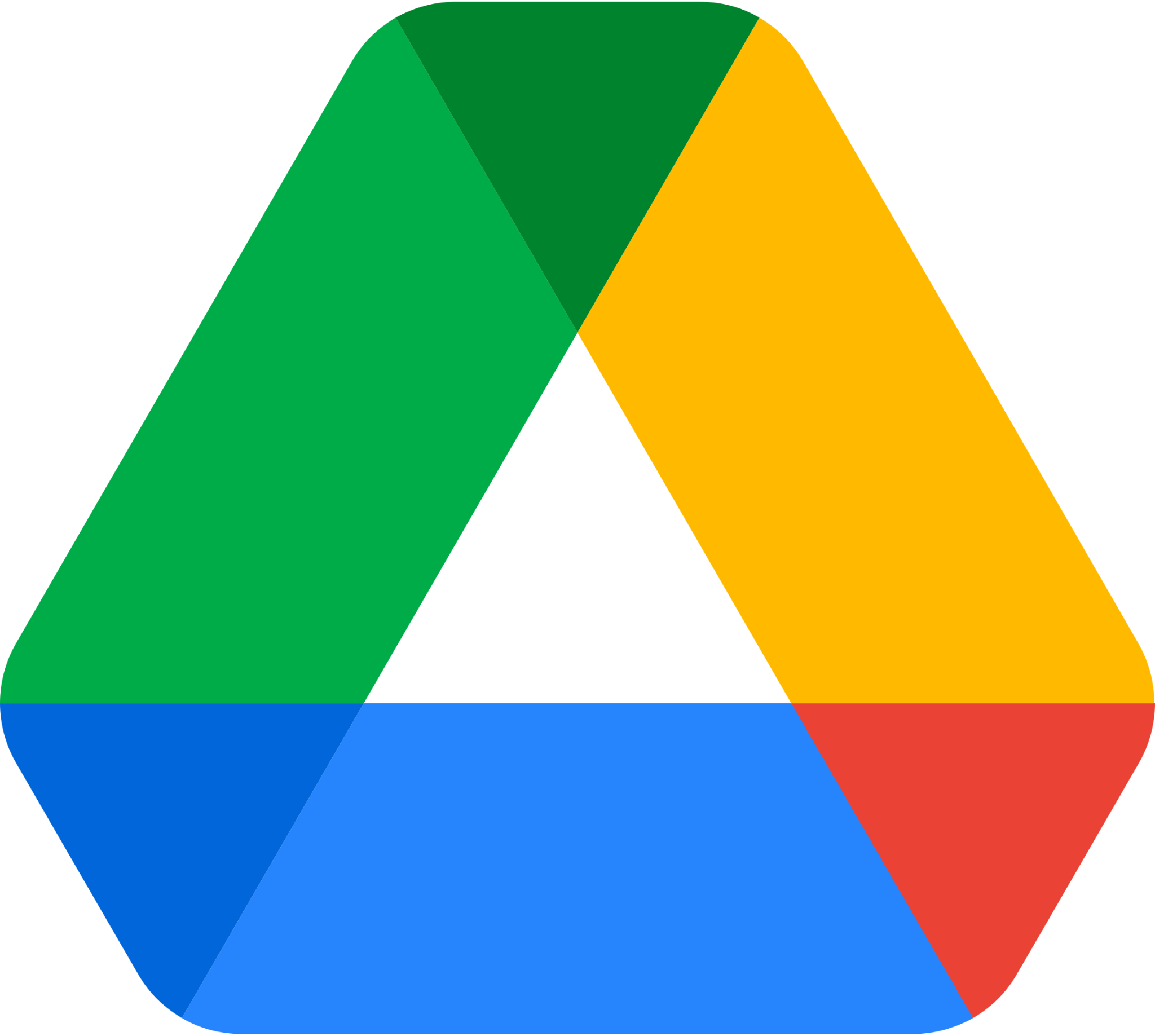 Planificación de los procesos de gestión
Planificación de estimaciones
Costo de material:



Costo de personal:



Costo total: 3.613.500$
Planificación de recursos humanos
Jefe de proyecto.

Ensamblador.

Técnico en instalaciones.

Programador.

Documentador
Lista de actividades
Las actividades específicas que se realizaron durante esta fase son:

Lluvia de ideas para selección del proyecto.
Selección de proyecto.
Presentación de proyecto al curso.
Confección de maqueta.
Primera presentación evaluada
Informe del proyecto fase 1.
Asignación de tiempo
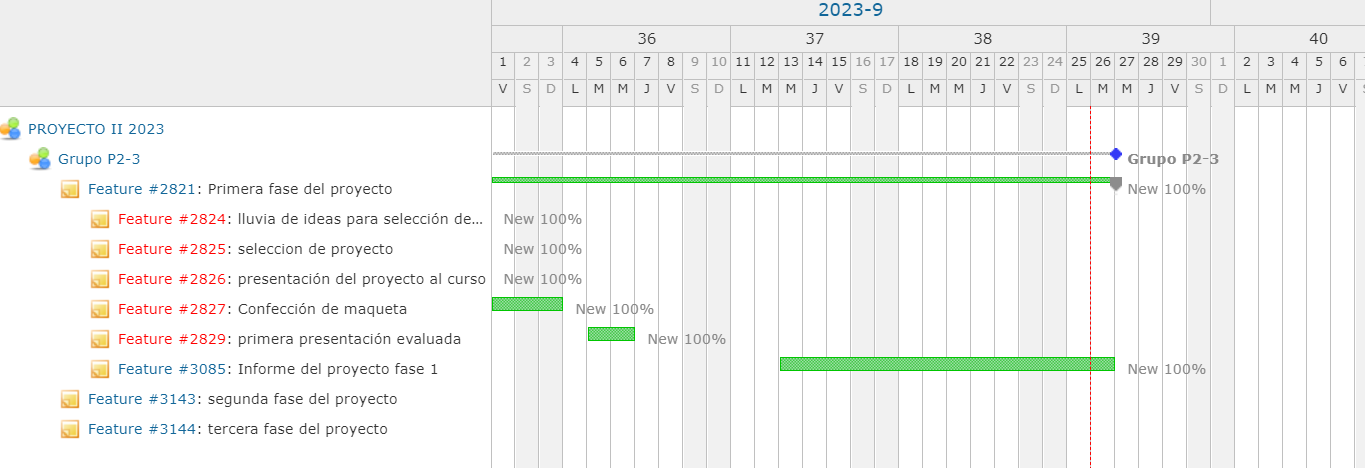 Planificación de la gestión de riesgo
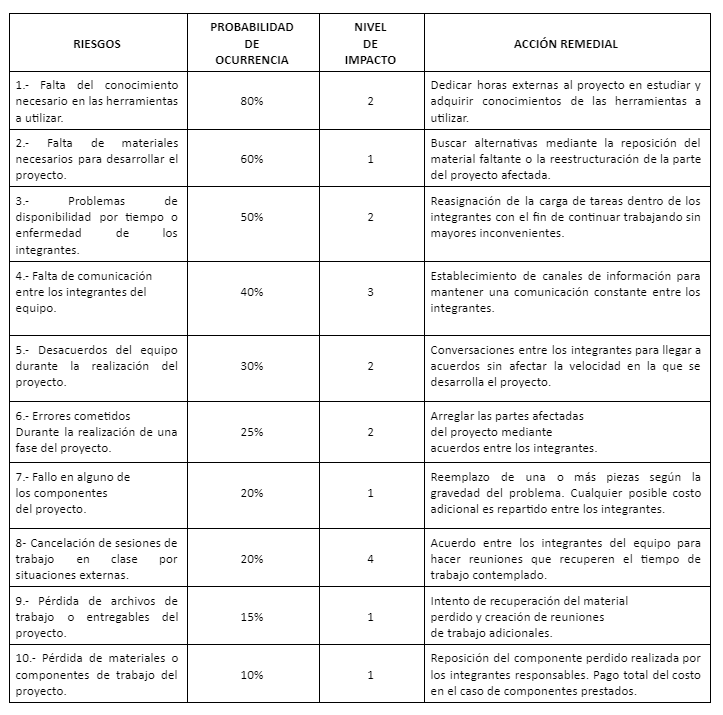 Niveles de riesgo
1.- Catastrófico
2.- Crítico
3.- Marginal
4.- Despreciable
Planos de la maqueta
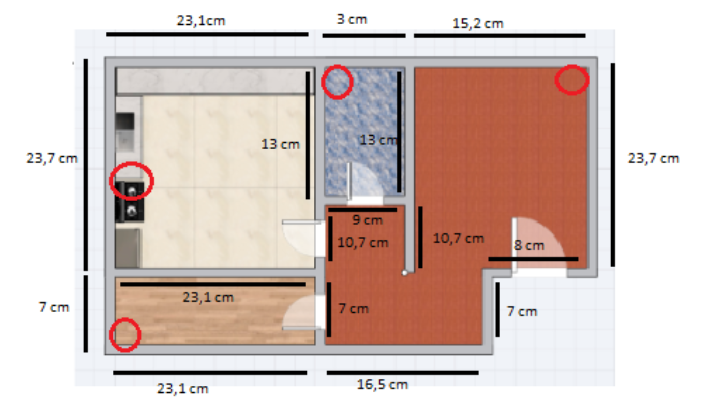 Funcionamiento
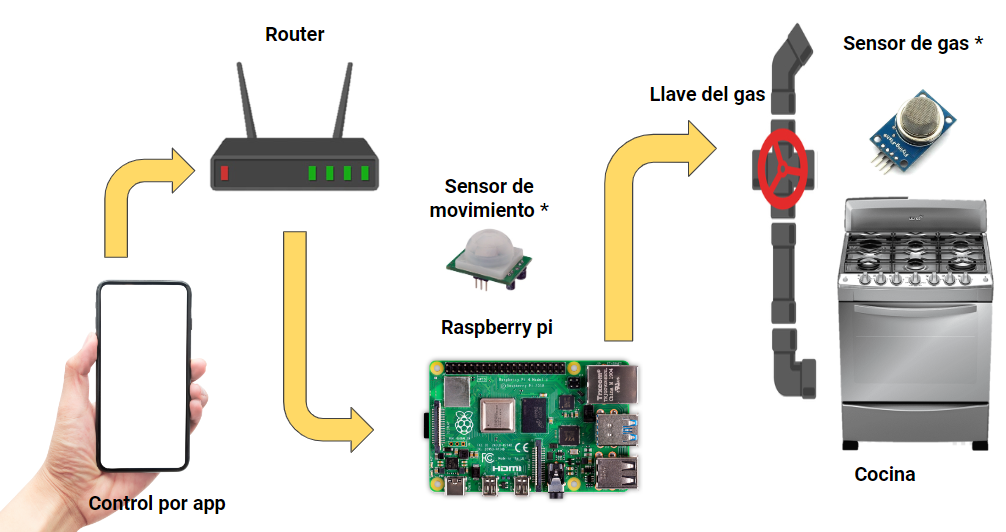 Confección de maqueta
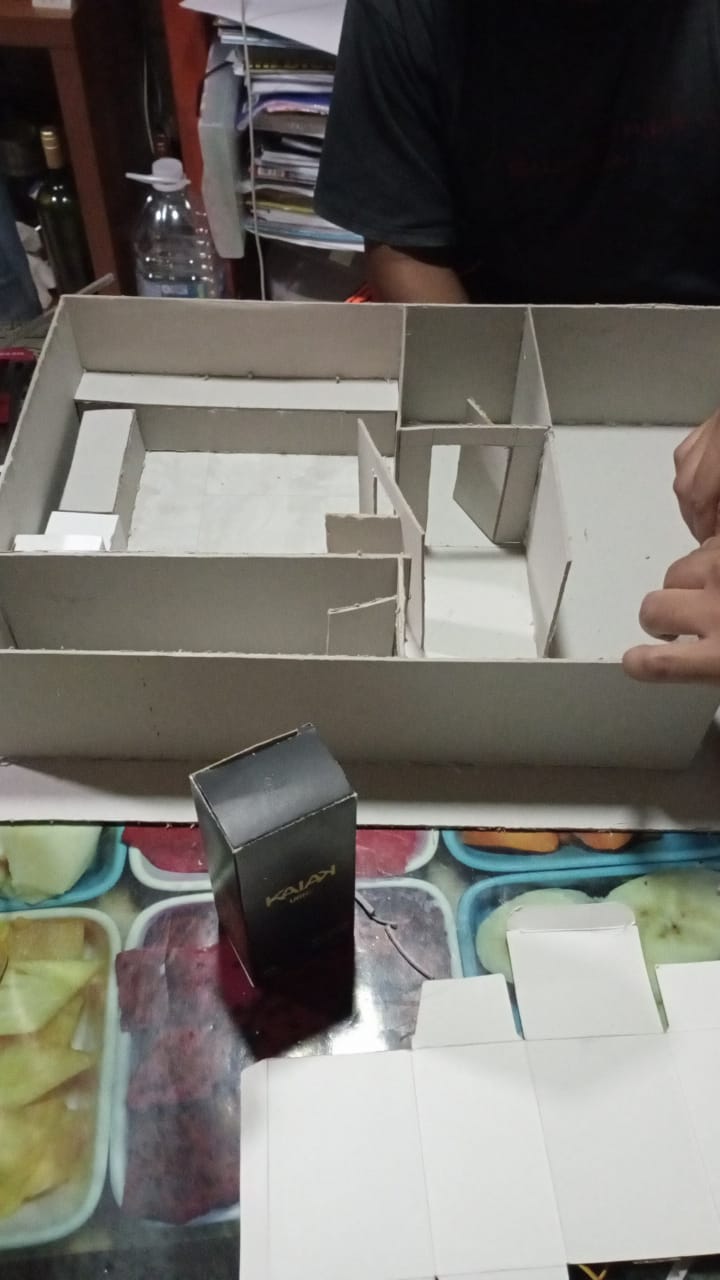 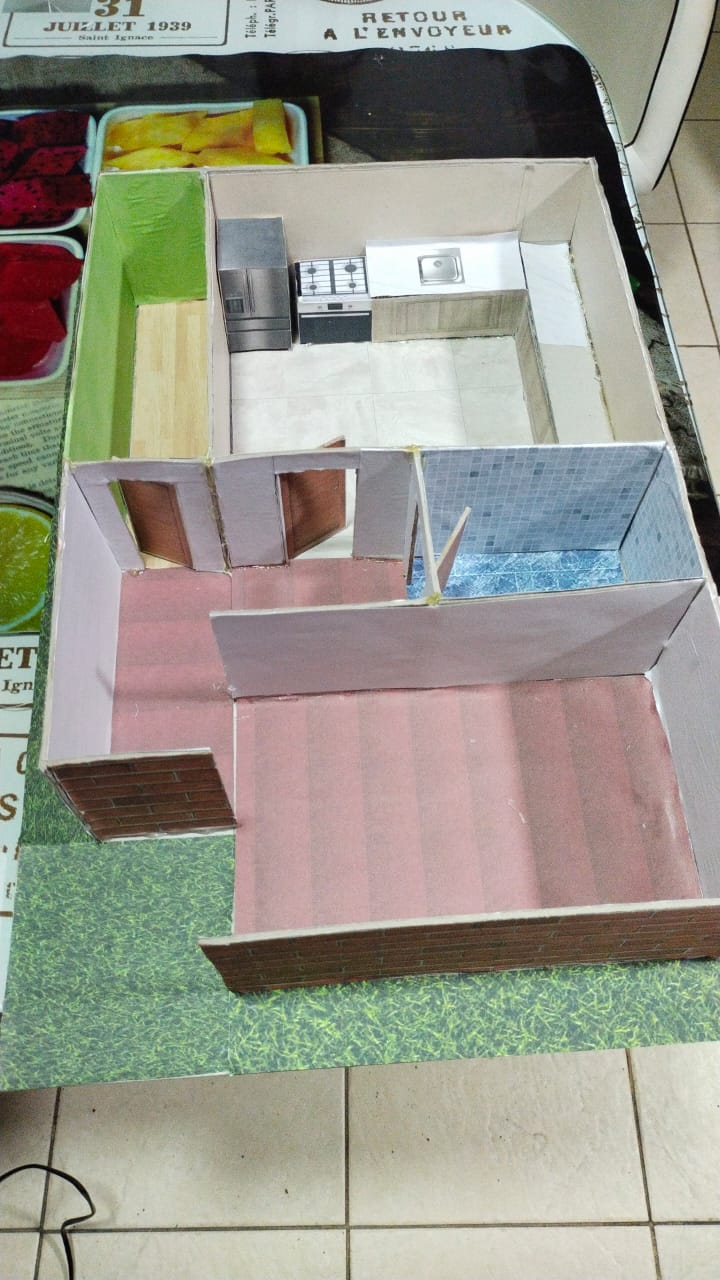 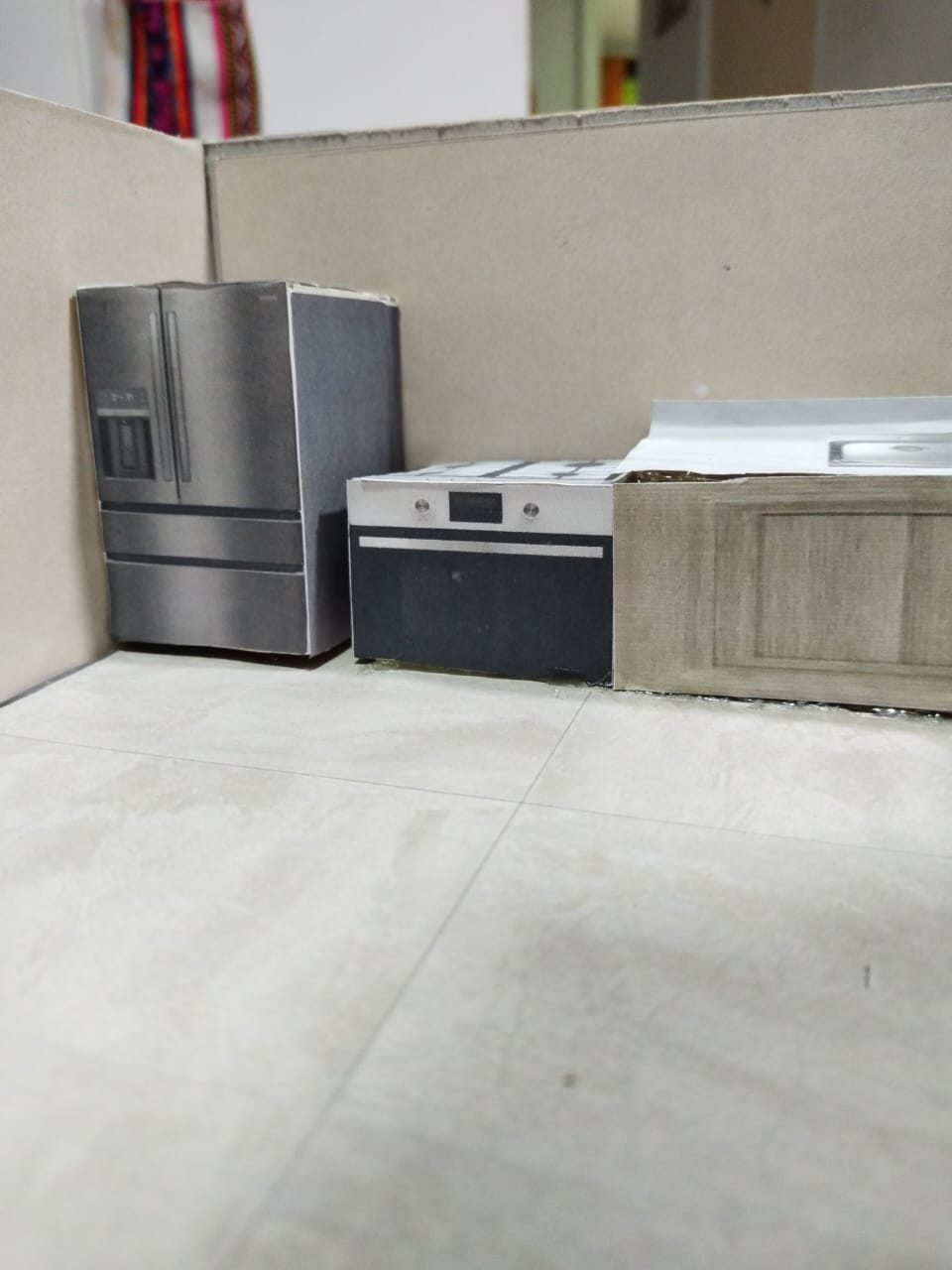 Conclusión
Podemos concluir que la implementación de un sistema anti-fuga de gas es esencial para garantizar la seguridad de las personas, por lo que su correcta planificación es vital para continuar con la realización del proyecto.